Licenciatura en educación preescolarCiclo escolar 2021-20224to semestre sección “C”
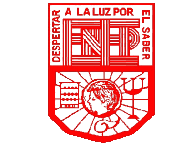 La ley general de educación
Curso: Filosofía de la educación
Profesor: Roberto Acosta Robles
Alumna: Alison Lily Hernández Vega #10
Número de lista: N°10     Grado: Cuarto Semestre
Sección: “C”
Saltillo, Coahuila de Zaragoza                                                                                                           marzo 2022
Ley general de educación
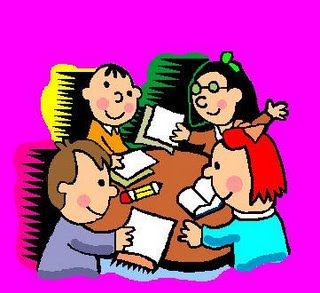 Calidad
Art.2
Todo individuo tiene derecho a recibir educación de calidad.
Participación activa de los involucrados en el proceso educativo con responsabilidad social.
Art.8 Fracción IV
Será de calidad: entendiéndose por ésta la congruencia entre los objetivos, resultados y procesos del sistema educativo conforme a las dimensiones de eficacia, eficiencia, pertinencia y equidad
Artículo 11
Al Instituto Nacional para la Evaluación de la Educación, le corresponde: Evaluar la calidad, el desempeño y resultados del Sistema Educativo Nacional en la educación básica y media superior.
Calidad 
 Art.32.
Las autoridades educativas tomarán medidas tendientes a establecer condiciones que permitan el ejercicio pleno del derecho a la calidad de cada individuo, una mayor equidad educativa, así como el logro de la efectiva igualdad en oportunidades de acceso y permanencia en los servicios educativos.
El artículo transitorio décimo segundo, establece: A efecto de dar cumplimiento a la obligación de garantizar la calidad en la educación, las autoridades educativas deberán proveer lo necesario para revisar el modelo educativo en su conjunto, los planes y programas, los materiales y métodos educativos.
Evaluación
Art. 21.
para garantizar la calidad en la “educación obligatoria”, brindada por los particulares, las autoridades educativas evaluarán el desempeño de los maestros que prestan sus servicios en esas instituciones.
La evaluación se debe de realizar hasta el nivel medio superior ya que es hasta donde comprende la “educación obligatoria”.
Para tal efecto se establecerán procedimientos análogos a los determinados por el Instituto Nacional para la Evaluación de la Educación, para evaluar el desempeño de los docentes en educación básica y media superior en instituciones públicas.
Evaluación
Art. 21.
Certificación de Docentes
El mismo artículo 21, establece que las autoridades educativas –no el Instituto Nacional para la Evaluación de la Educación- otorgarán la certificación correspondiente a los maestros que obtengan resultados satisfactorios y ofrecerán cursos de capacitación y programas de regularización a los que presenten deficiencia, para lo cual las instituciones particulares otorgarán las facilidades necesarias a su personal
Es motivo de sanción no dar cumplimiento a este artículo.
Evaluación
Art. 29.
Corresponde al Instituto Nacional para la Evaluación de la Educación, la evaluación del Sistema Educativo Nacional en la educación preescolar, primaria, secundaria y Media Superior.
Respecto a los servicios educativos diferentes a los antes mencionados, la Secretaría y demás autoridades competentes realizarán la evaluación correspondiente.
¿Evaluación de nivel superior?
 Art. 29.
“La evaluación” sobre el tránsito de los educandos de un grado a otro, nivel o tipos educativos a otro.
Sobre la certificación de egresados.
Sobre la asignación de estímulos o cualquier otro tipo de decisiones sobre personas o instituciones en lo particular serán competencia de las autoridades educativas federales y locales, los organismos descentralizados y los particulares que impartan educación conforme a sus atribuciones.
Ver artículo 9 de la Ley del Instituto Nacional para la Evaluación de la Educación.
Inspección y vigilancia
El artículo 58, establece que las autoridades procurarán llevar a cabo una visita de inspección por lo menos una vez al año Aplica para todos los niveles y modalidades.
Para ello, la autoridad educativa deberá emitir la normativa correspondiente para realizar las tareas de inspección y vigilancia
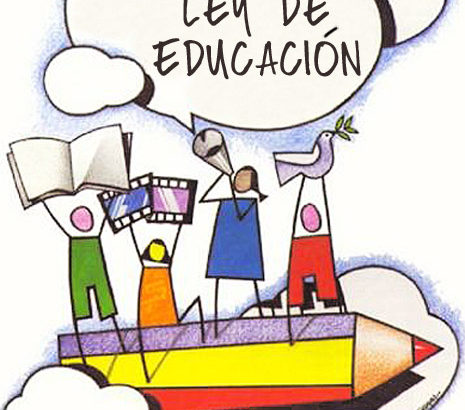 Transparencia y rendición de cuentas
El Instituto y las autoridades educativas darán a conocer a maestros, alumnos, padres de familia y a la sociedad en general, los resultados que permitan medir el desarrollo y los avances de la educación nacional y en cada entidad federativa.
Se publicarán -en el órgano informativo correspondiente- los nombres de los educadores que obtengan resultados suficientes, una vez que apliquen las evaluaciones.
Asimismo, se establece que las autoridades educativas deberán entregar a las escuelas particulares un reporte de los resultados que hayan obtenido sus docentes y alumnos en las citadas evaluaciones.
Conclusión
El Estado Mexicano establece como eje fundamental de la educación, el tema de calidad. La política pública del gobierno federal y estatal deberá estar orientada en el corto y mediano plazo en este sentido.
 
- El alumno tiene derecho.
- La Institución Educativa se obliga
- El Estado Garantiza
 
Servicio Público, Responsabilidad Social, Transparencia y Rendición de Cuentas, se convierten en obligaciones jurídicas a cargo de las instituciones y autoridades educativas. Toda la argumentación e interpretación en materia educativa, regirán estos conceptos como parte integrante de un sistema de calidad.